背景画像挿入方法①
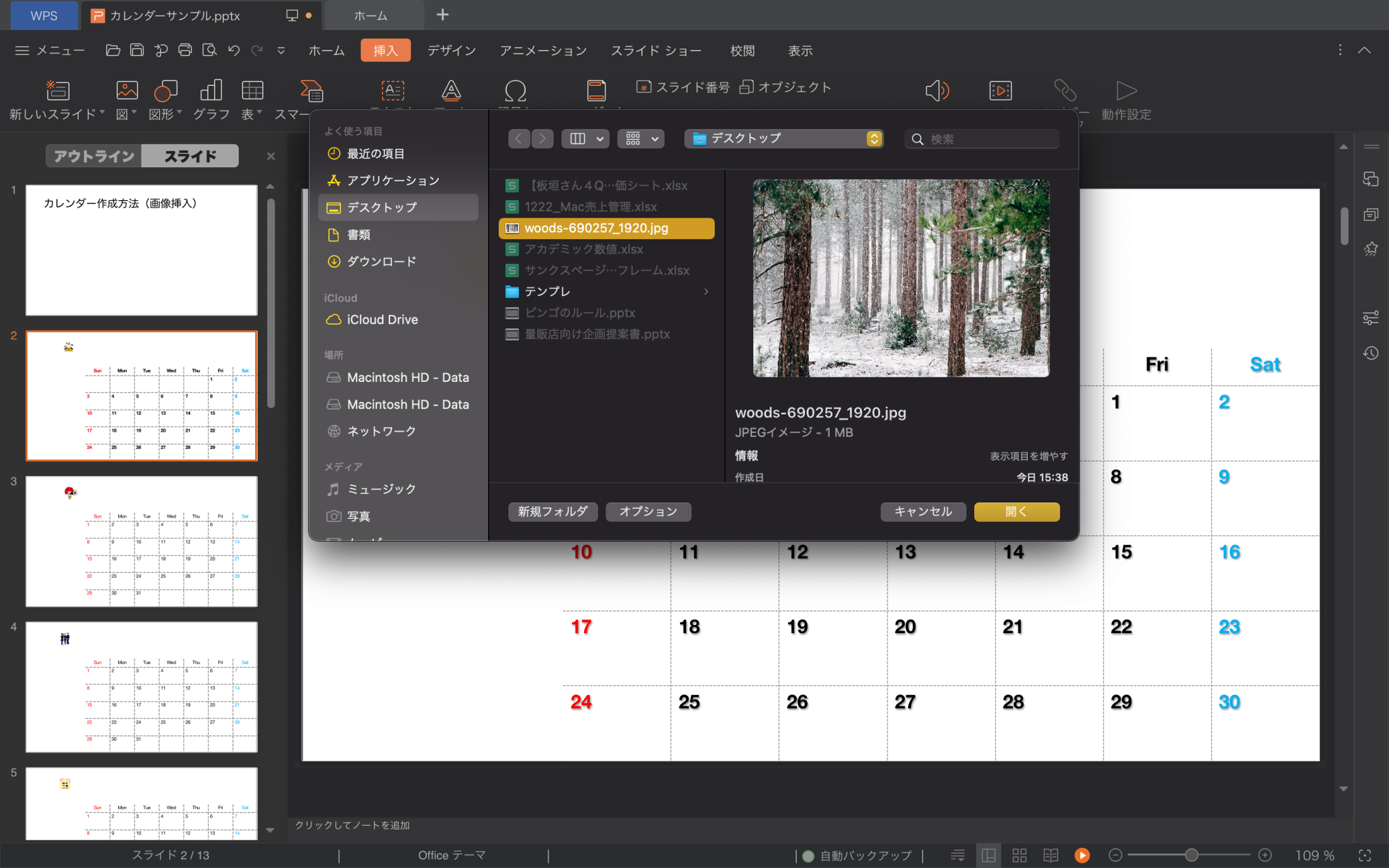 ①「挿入」を選択
②「図」を選択
③「画像」を選択
④「開く」を選択
❶
❷
❸
❹
背景画像挿入方法②
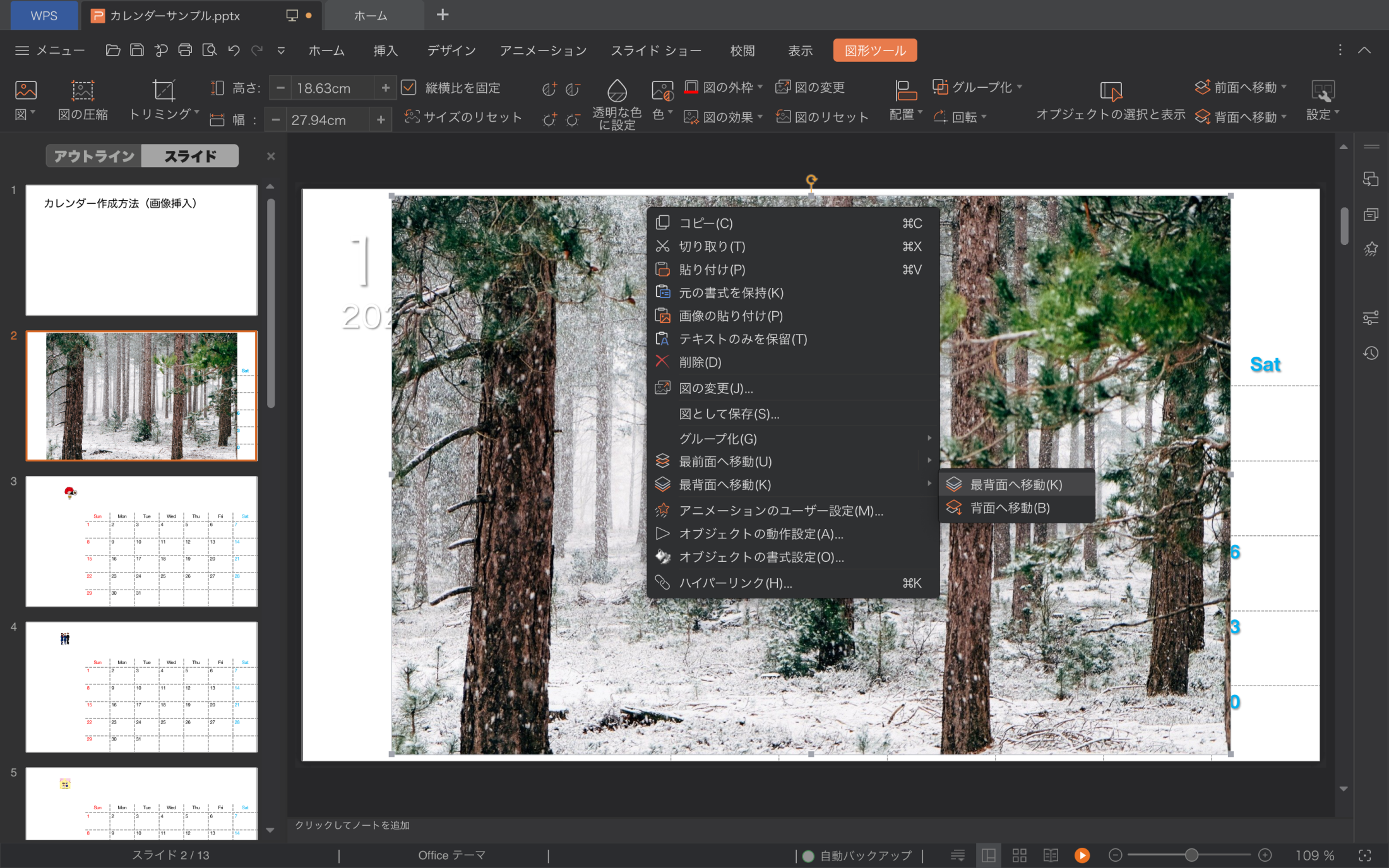 ①画像を右クリック
②「最背面へ移動」を選択
❶
❷
背景画像挿入方法③
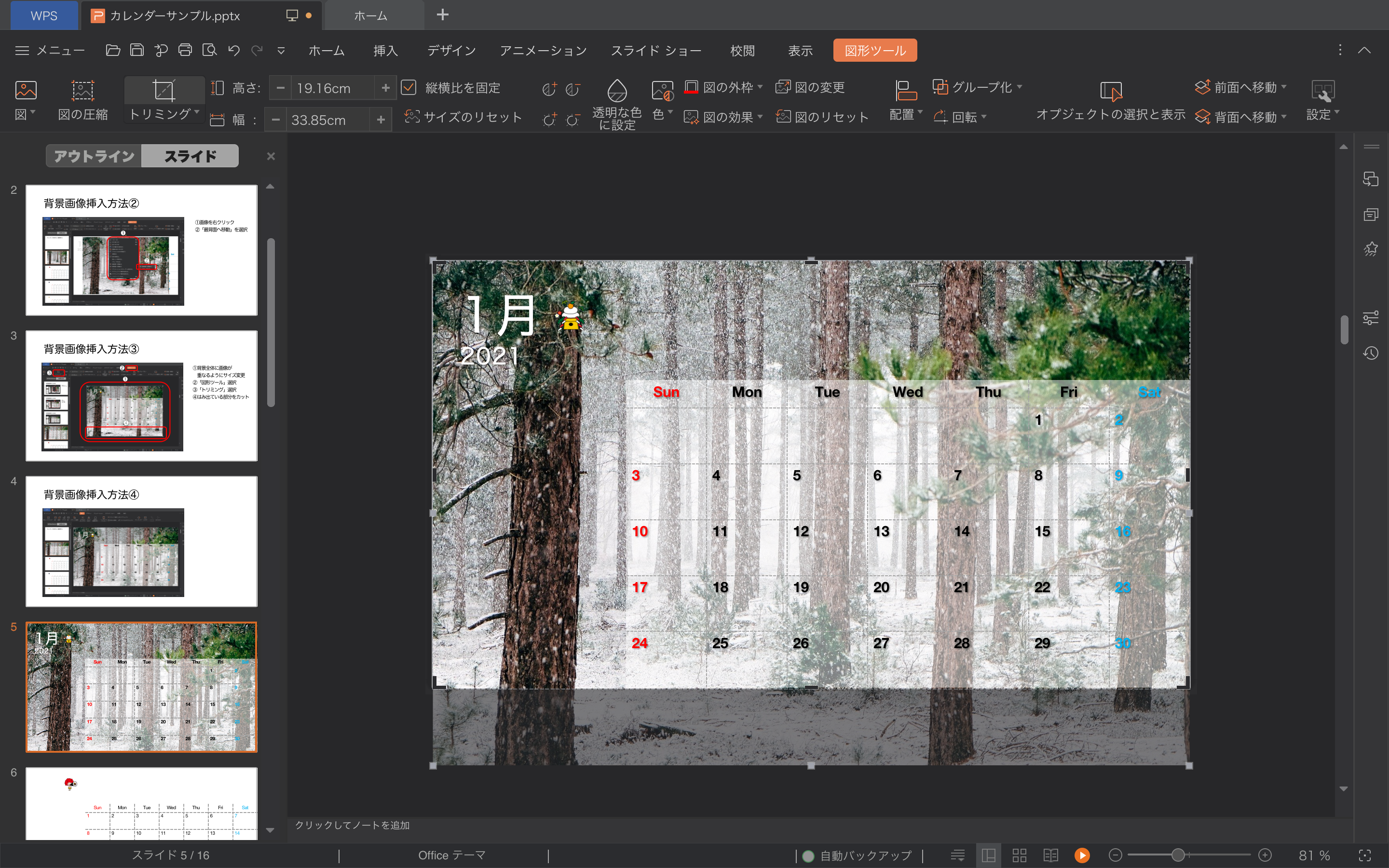 ①背景全体に画像が
　重なるようにサイズ変更
②「図形ツール」選択
③「トリミング」選択
④はみ出ている部分をカット
❷
❸
❶
❹
背景画像挿入方法④
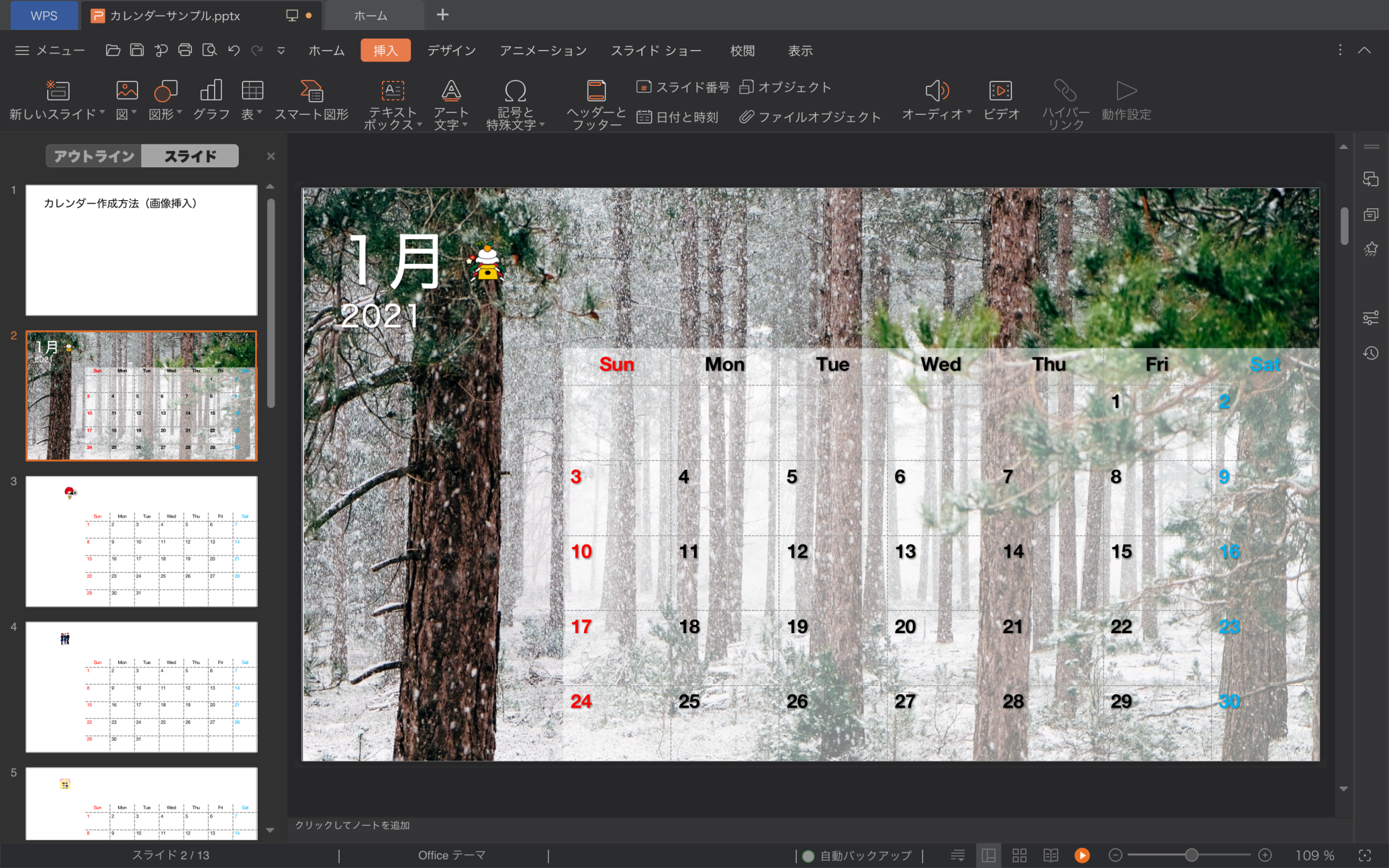 完成！
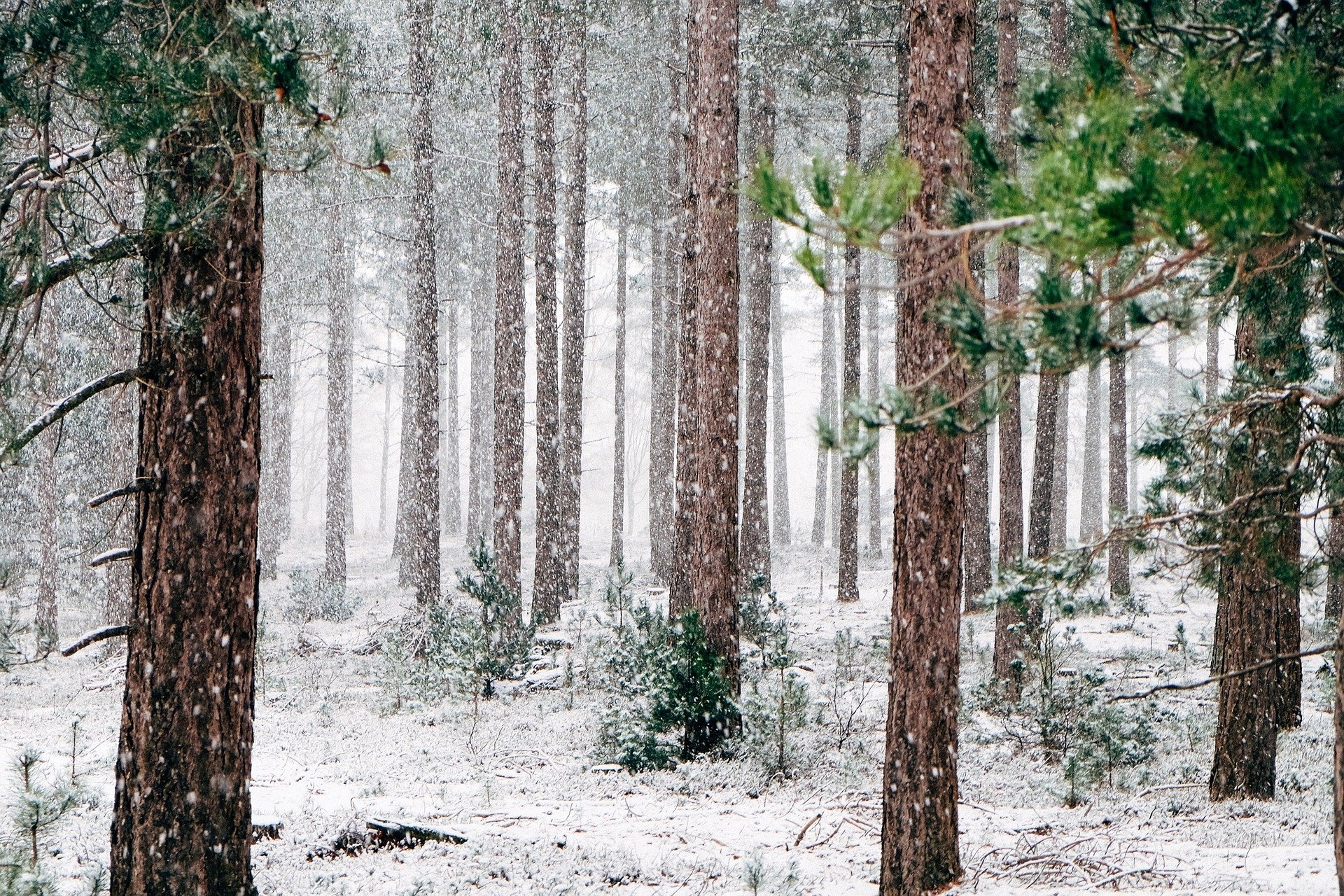 1月
2021
2月
2021
3月
2021
4月
2021
5月
2021
6月
2021
7月
2021
8月
2021
9月
2021
10月
2021
11月
2021
12月
2021